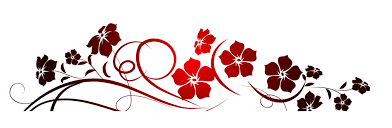 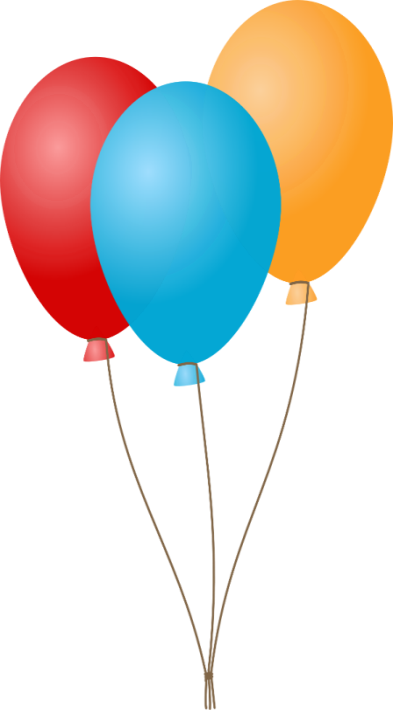 স্বাগতম
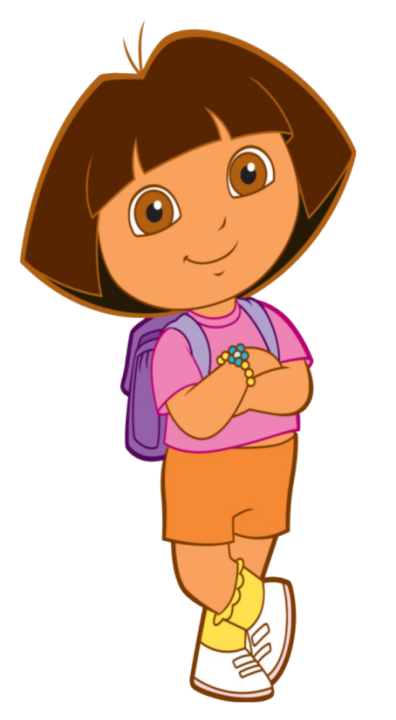 28/09/2019
1
শিক্ষক পরিচিতি
মোহাম্মদ আবদুল কাদের
সহকারি  শিক্ষক 
রুস্তমপুর সরকারি প্রাথমিক বিদ্যালয়
ফরিদগঞ্জ, চাঁদপুর।
28/09/2019
2
পাঠ পরিচিতি
বিষয়ঃ গণিত
শ্রেণিঃ 5ম
পাঠঃ জ্যামিতি
পাঠ্যাংশঃ আয়ত এবং বর্গ
সময়ঃ 60 মিনিট
তারিখঃ 30/09/2019ইং
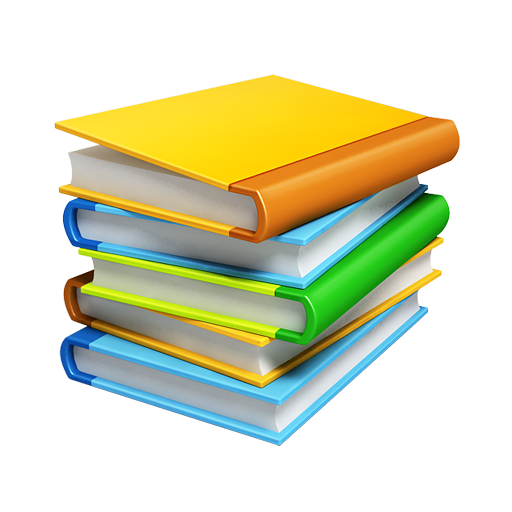 28/09/2019
3
শিখনফল
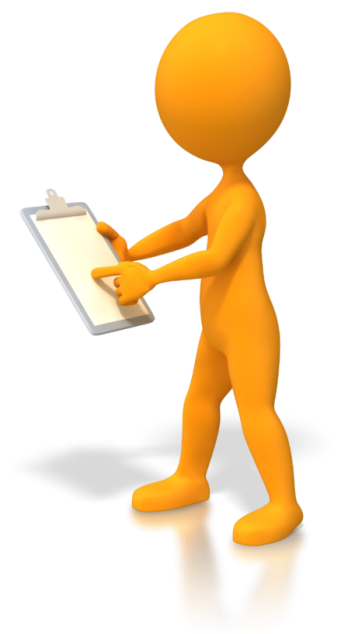 আজকের পাঠ শেষে শিক্ষার্থীরা-
২৯.৩.১ সামান্তরিক, রম্বস, আয়ত ও বর্গের বৈশিষ্ট্য সম্পর্কে জানবে এবং এদের পার্থক্য চিহ্নিত করতে পারবে।
28/09/2019
4
এসো একটি ভিডিও দেখি
28/09/2019
5
চল একটি  ছবি দেখি
28/09/2019
6
পাঠ ঘোষনা
আয়ত এবং বর্গ
100 পৃষ্ঠা
28/09/2019
7
এই চিত্রটির নাম কি?
যে চতুর্ভুজের চারটি কোণই সমকোণ তাকে আয়ত বলে।
আয়ত কাকে বলে?
আয়ত
28/09/2019
8
এই চিত্রটির নাম কি?
বর্গ কাকে বলে?
যে আয়তের চারটি বাহু সমান তাকে বর্গ বলে।
বর্গ
28/09/2019
9
আয়তের বৈশিষ্ট্য
১। আয়তের প্রত্যেকটি কোণ সমকোণ।
২। আয়তের বিপরীত বাহুগুলো পরস্পর সমান ও সমান্তরাল। 
৩। আয়তের কর্ণগুলো সমান।
28/09/2019
10
28/09/2019
11
বর্গের বৈশিষ্ট্য
১। বর্গের প্রত্যেকটি কোণ সমকোণ।
২। বর্গের সবগুলো বাহু পরস্পর সমান ও সমান্তরাল।   
৩। বর্গের কর্ণ দুইটি সমান।
28/09/2019
12
28/09/2019
13
আয়ত ও বর্গের মধ্যে মিল।
১। আয়তের সবগুলো কোণ সমকোণ। 
২। আয়তের কর্ণ দুইটি সমান।
1। বর্গের ও সবগুলো কোণ 
     সমকোণ।
 2। বর্গের ও কর্ণ দুইটি সমান।
28/09/2019
14
আয়ত ও বর্গের মধ্যে পার্থক্য।
বর্গের সবগুলো বাহু সমান।
আয়তের বিপরীত বাহু সমান।
28/09/2019
15
দলীয় কাজ
আয়ত দল

আয়তের তিনটি বৈশিষ্ট্য লিখ।
বর্গ দল 

বর্গের তিনটি বৈশিষ্ট্য লিখ।
28/09/2019
16
মূল্যায়ন
আয়ত ও বর্গের মধ্যে ২টি মিল ও ১ টি পার্থক্য লিখ।
28/09/2019
17
বাড়ির কাজ
তোমাদের বাড়িতে আয়ত ও বর্গ আকৃতির কি কি জিনিস আছে জিনিসগুলোর নাম লিখে আনবে।
28/09/2019
18
ধন্যবাদ
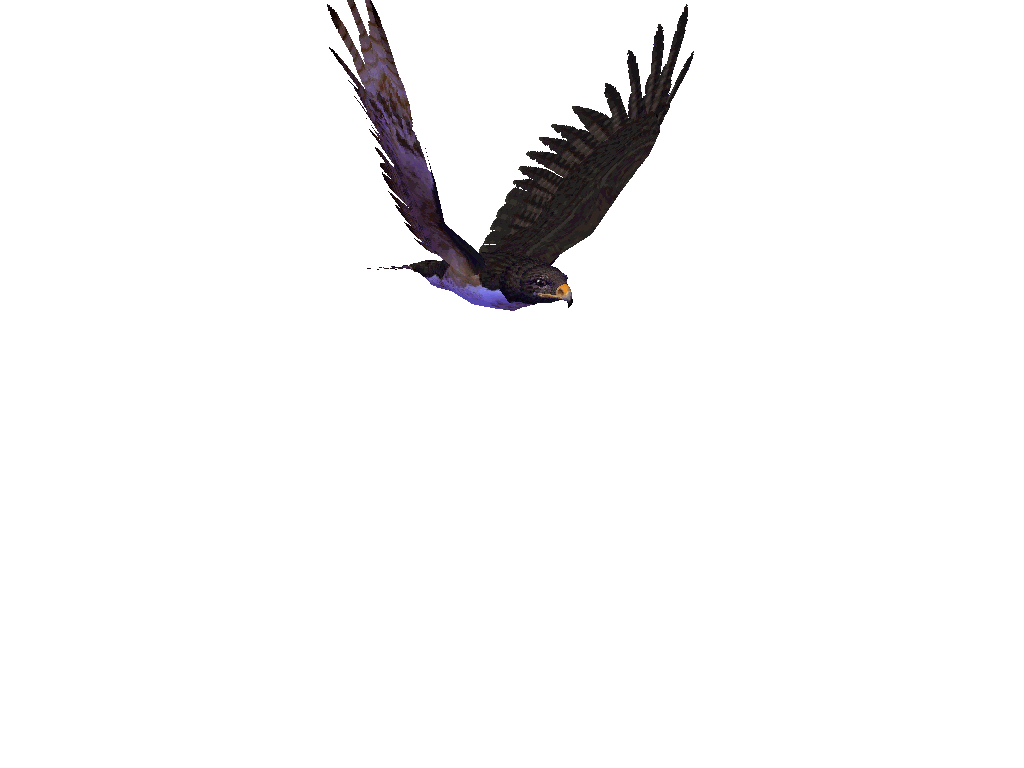 28/09/2019
19